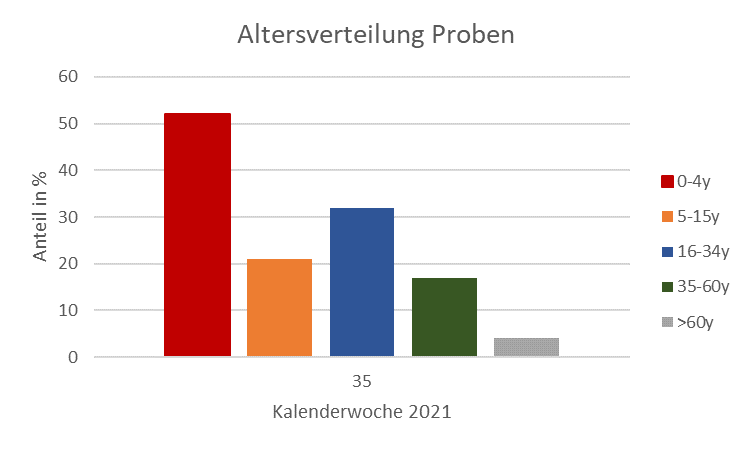 KW35
135 Einsendungen (+33)
39 Arztpraxen (+2) / 14 Bundesländer
63% Positivenrate (85/135)
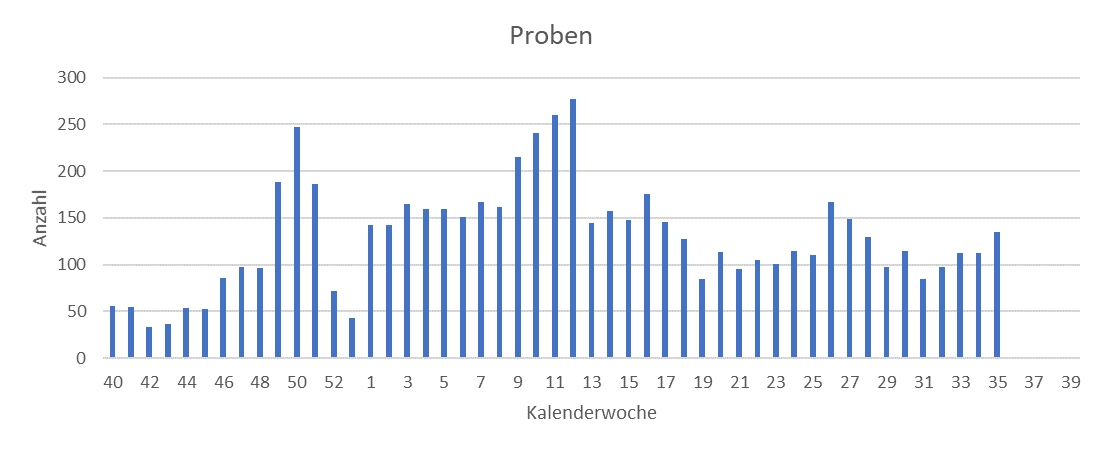 08.09.2021
1
Virologisches Sentinel AGI
2 positive: 3 und 54 Jahre
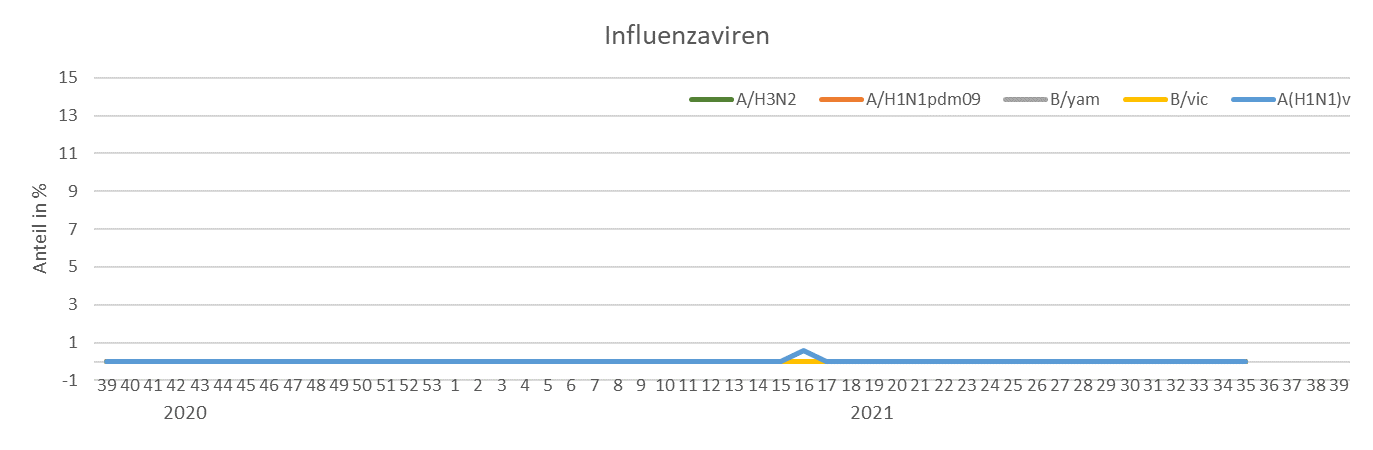 08.09.2021
Virologisches Sentinel AGI
2
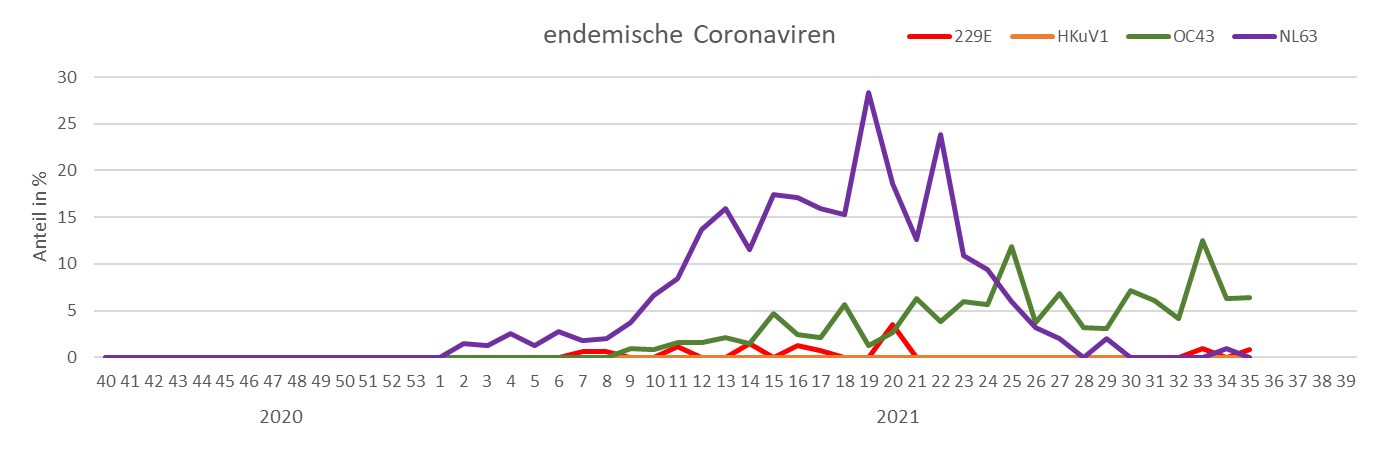 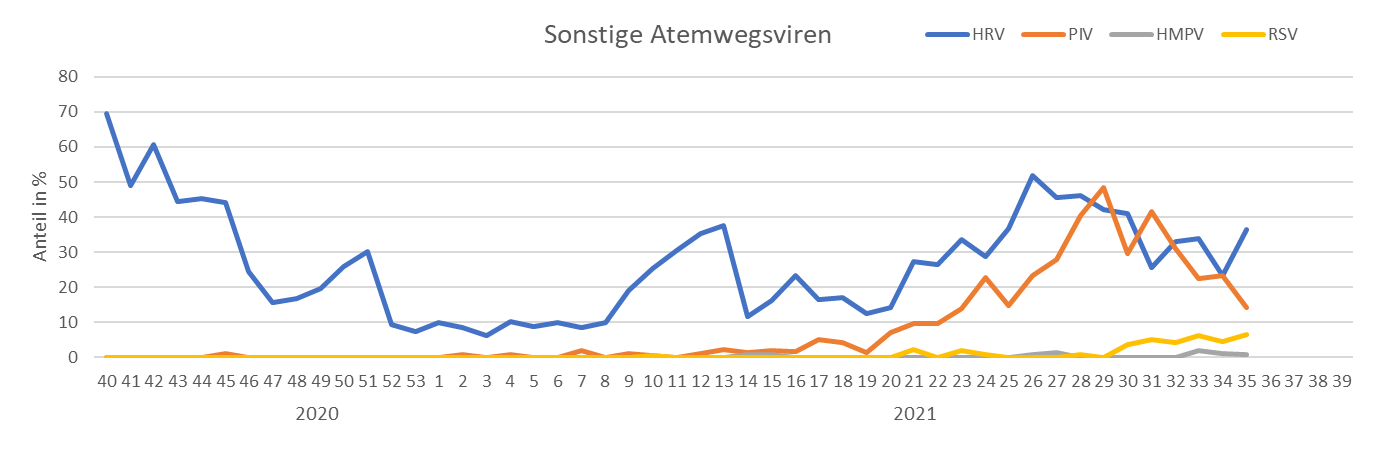 PIV-3 + PIV-4
08.09.2021
Virologisches Sentinel AGI
3